The United NationsFinancial Situation
Jan Beagle
Under-Secretary-General for Management
United Nations
16 October 2018
Regular budget
Peacekeeping
Tribunals
Chart 1 - Regular Budget Cash Position for 2011-2018
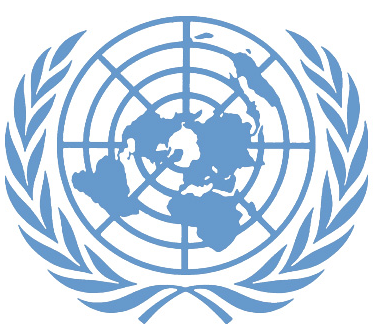 (US$ millions)
The United Nations Financial Situation
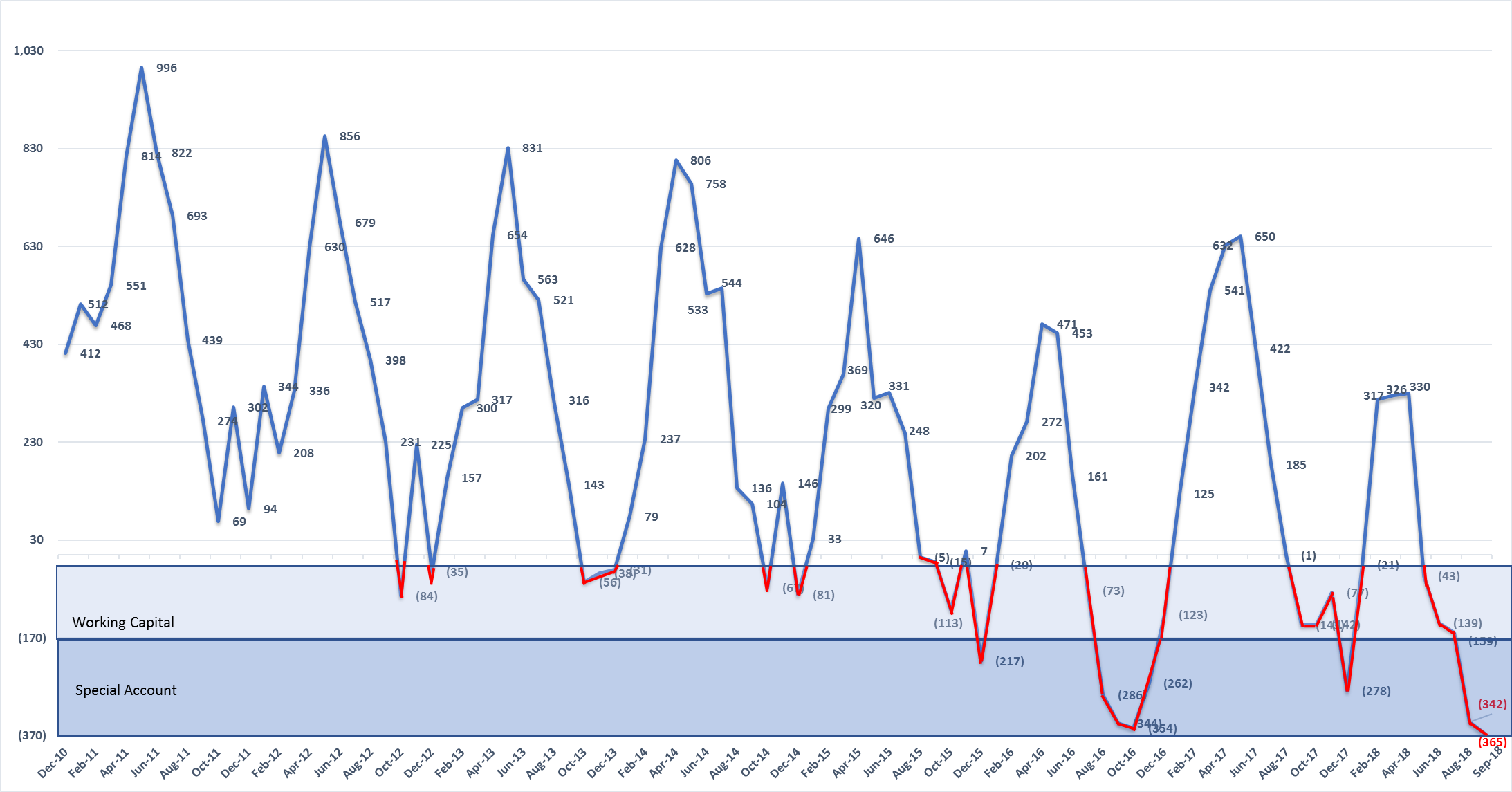 Cash deficit as of 30 September 2018 is $365 million.
Working Capital Fund of $150 million and Special Account of $203 million have been exhausted.
1
Regular budget
Peacekeeping
Tribunals
Chart 2 - Regular Budget: Assessment Status
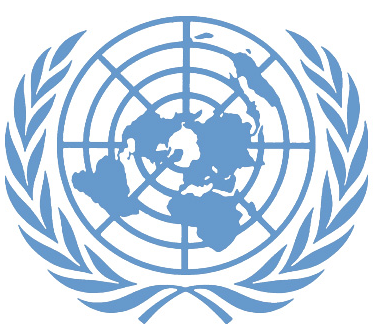 (US$ millions)
The United Nations Financial Situation
2
Regular budget
Peacekeeping
Tribunals
Chart 3 - Regular Budget AssessmentsNumber of Member States paying in full at Year-end
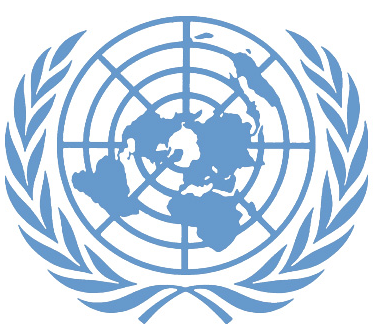 The United Nations Financial Situation
*
* At 30 September 2018, compared to 134 Member States as at 30 September 2017
3
Croatia
Cuba
Cyprus
Czech Republic
Denmark
Dominican Republic
Ecuador
Egypt
El Salvador
Equatorial Guinea
Eritrea
Estonia
Eswatini
Ethiopia
Fiji
Finland
France
Georgia
Germany
Greece
Guatemala
Guinea
Guinea-Bissau 
Guyana
Honduras
Hungary
Iceland
India
Indonesia
Iraq
Ireland
Italy
Jamaica
Japan
Jordan
Kazakhstan
Kiribati
Kuwait
Kyrgyzstan
Lao People’s 
  Democratic Republic
Latvia
Liberia
Liechtenstein
Lithuania
Luxembourg
Malawi
Malaysia
Maldives
Mali
Malta
Marshall Islands
Mauritania
Mauritius
Mexico
Micronesia 
Monaco
Mongolia
Montenegro
Morocco
Myanmar
Namibia
Nauru
Nepal
Netherlands
New Zealand
Nicaragua
Nigeria
Norway
Pakistan
Paraguay
Philippines
Poland
Portugal
Qatar
Republic of Korea
Republic of Moldova
Romania
Russian Federation
Rwanda
Saint Lucia
Saint Vincent 
  and the Grenadines
Samoa
San Marino
Serbia
Sierra Leone
Singapore
Slovakia
Slovenia
South Africa
South Sudan
Spain
Sri Lanka
Sudan
Sweden
Switzerland
Syrian Arab Republic
Tajikistan
Thailand
The former Yugoslav
   Republic of Macedonia 
Trinidad and Tobago
Tunisia
Turkey
Turkmenistan
Tuvalu
Ukraine
United Arab Emirates
United Kingdom Uzbekistan
Vanuatu
Viet Nam
Zambia
Zimbabwe
Regular budget
Peacekeeping
Tribunals
Chart 4 - Regular Budget Assessments Fully paid at 30 September 2018: 141 Member States*
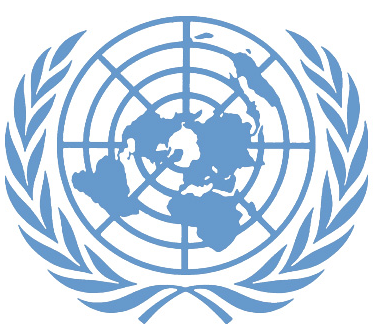 Afghanistan
Albania
Algeria
Andorra
Antigua and Barbuda
Armenia
Australia
Austria
Azerbaijan
Bahamas
Bahrain
Barbados
Belarus
Belgium
Benin
Bhutan
Bolivia  
Bosnia and Herzegovina
Botswana
Brunei Darussalam
Bulgaria
Cabo Verde
Cambodia
Canada
Central African Republic
Chad
Chile
China
Cote d'Ivoire
The United Nations Financial Situation
4
* Compared to 134 Member States at 30 September 2017
Regular budget
Peacekeeping
Tribunals
Chart 5 – Unpaid Regular Budget Assessments(US$ millions)
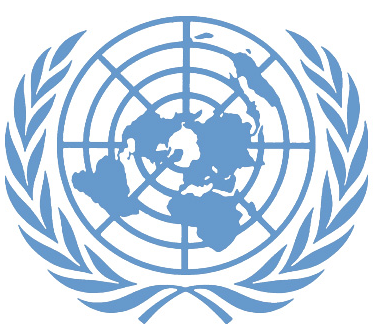 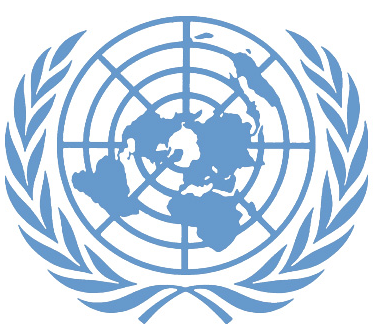 The United Nations Financial Situation
* Payment of $5 million received subsequent to 30 September 2018.
** Full payment received subsequent to 30 September 2018.
5
Chart 6 - Unpaid Regular Budget Assessments as at 30 September 2018 
 (52 Member States, 1,087,671,794)
Regular budget
Peacekeeping
Tribunals
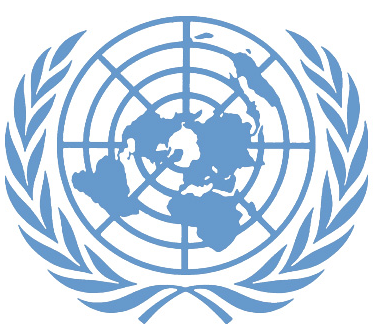 The United Nations Financial Situation
* By resolution 73/4, the General Assembly agreed that the failure to pay the full minimum amount necessary to avoid the application of Article 19 of the Charter was due to conditions beyond control.
** Full payment received subsequent to 30 September 2018.
*** Partial payment received subsequent to 30 September 2018.
6
Regular budget
Peacekeeping
Tribunals
Chart 7 – Peacekeeping: Assessment Status at 30 September 2018 (US$ millions)
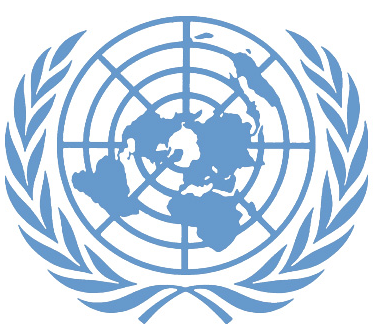 The United Nations Financial Situation
7
Regular budget
Peacekeeping
Tribunals
Chart 8 - Outstanding Payments to Member States
(US$ millions)
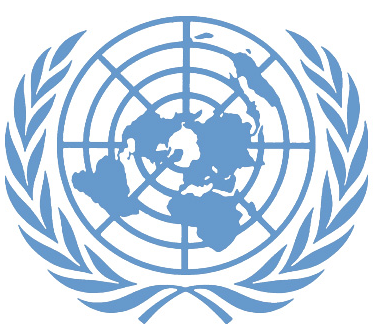 The United Nations Financial Situation
a Payments for troops/formed police unit costs are current for all missions up to July 2018 except MINUJUSTH,  MINURSO, UNFICYP, and UNISFA.  Payments for COE for active missions are current up to June 2018  except for MINUJUSTH, MINURSO, UNFICYP and UNAMID.

b Claims awaiting MOU signature (estimated at $238 million), and current claims that are being certified ($235 million) will become payable in the December quarterly cycle.

c Does not include Letters of Assist  ($164 million) and death and disability claims ($8 million).
8
Chart 9 - Outstanding Payments to Member States
Amounts Owed for Troops/Formed Police Units and Contingent-Owned Equipment
at 30 September 2018 (US$ millions)
Regular budget
Peacekeeping
Tribunals
Capital Master Plan
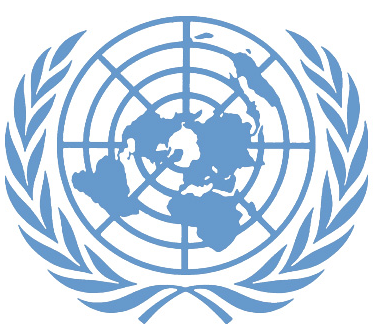 76 Member States
The United Nations Financial Situation
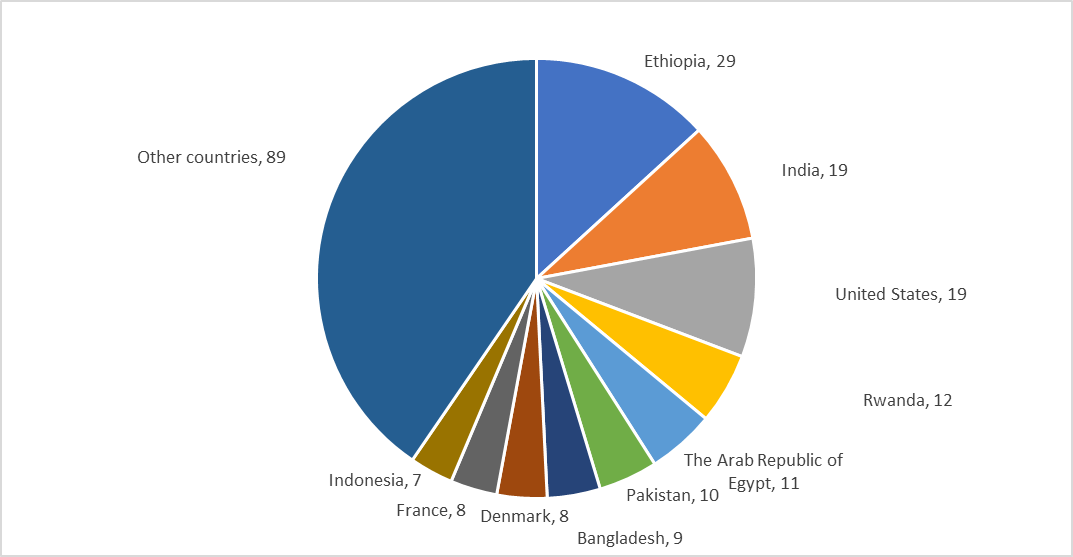 TOTAL  $221 million
9
Regular budget
Peacekeeping
Tribunals
Capital Master Plan
Chart 10 – Unpaid Peacekeeping Assessments (US$ millions)
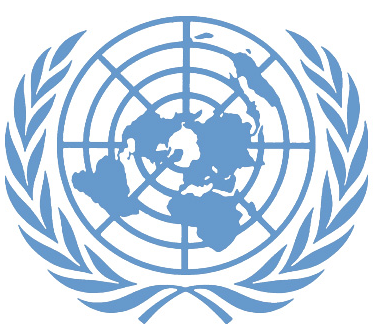 *Payment of $172.5 million received subsequent to 30 September 2018.
**Payment of $93.6 million received subsequent to 30 September 2018. 
***Payment of $106.8 million received subsequent to 30 September 2018.
10
Regular budget
Peacekeeping
Tribunals
Chart 11 - Unpaid Peacekeeping Assessments by Operation 
as at 30 September 2018 (US$ millions)
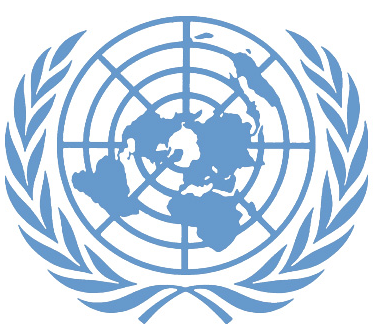 The United Nations Financial Situation
11
Regular budget
Peacekeeping
Tribunals
Chart 12 - Peacekeeping Assessments Fully paid - due and payable at 30 September 2018: 41 Member States*
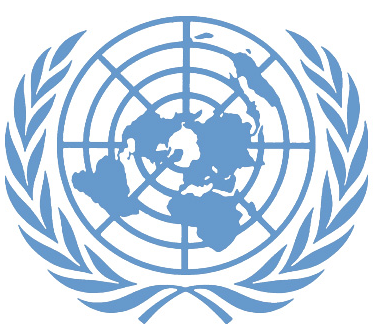 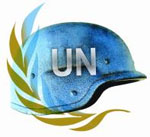 The United Nations Financial Situation
Algeria
Armenia
Australia
Bahrain
Belgium
Bhutan
Brunei Darussalam
Bulgaria
Canada
China
Costa Rica
Croatia
Cyprus
Czech Republic
Monaco
Netherlands
New Zealand
Norway
Poland
Qatar
Russian Federation
Samoa
Singapore
Slovenia
Sweden
Switzerland
Thailand
Estonia
Ethiopia
Finland
Georgia
Germany
Hungary
Iceland
Ireland
Israel
Japan
Kyrgyzstan
Latvia
Liechtenstein
Luxembourg
*Compared to 32 Member States at 30 September 2017
12
Regular budget
Peacekeeping
Tribunals
Chart 13 - Peacekeeping Cash Position
Actual Figures for Peacekeeping for 2016-2018
(US$ millions)
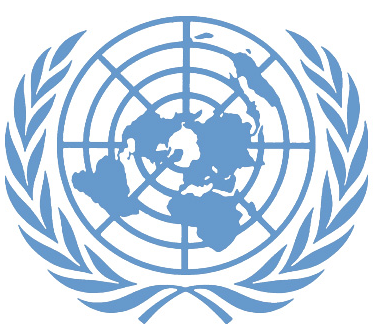 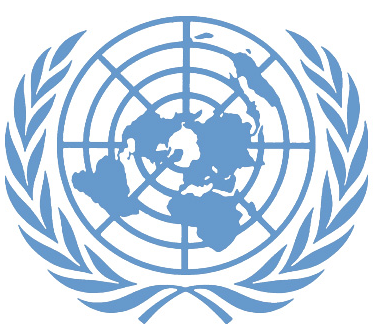 The United Nations Financial Situation
13
Regular budget
Regular budget
Peacekeeping
Peacekeeping
Tribunals
Tribunals
Chart 14 - Tribunals: Assessment Status*
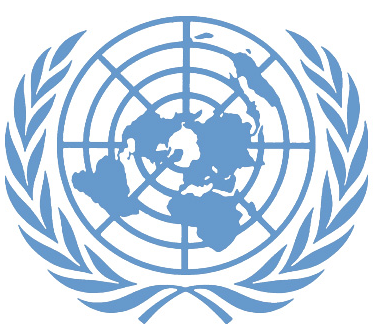 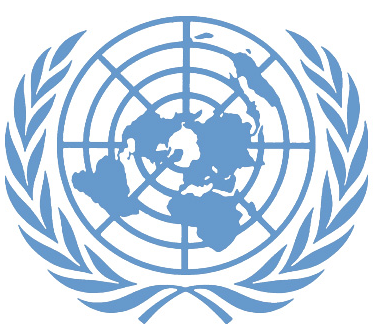 The United Nations Financial Situation
The United Nations Financial Situation
* Including assessments for the International Tribunal for the Former Yugoslavia, the International 
Criminal Tribunal for Rwanda, and the International Residual Mechanism for Criminal Tribunals.
14
Regular budget
Peacekeeping
Tribunals
Chart 15 - Tribunals Assessments as at 30 September 2018
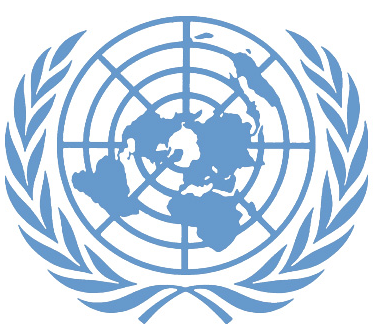 The United Nations Financial Situation
15
Regular budget
Peacekeeping
Tribunals
Chart 16 - Unpaid Tribunal Assessments 
(US$ millions)
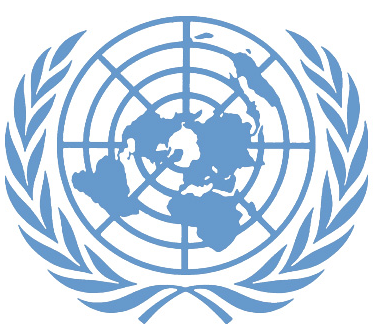 The United Nations Financial Situation
16
Regular budget
Peacekeeping
Tribunals
Chart 17 - Tribunal AssessmentsFully paid at 30 September 2018: 58 Member States
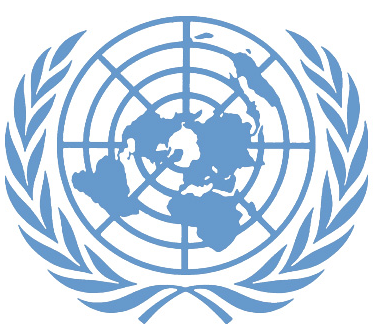 Guyana
Haiti
Hungary
Iceland
Ireland
Israel
Japan
Kuwait
Kyrgyzstan
Latvia
Liechtenstein
Luxembourg
Malawi
Micronesia
Monaco
Mongolia
Montenegro
Netherlands
New Zealand
Norway
Algeria
Armenia
Australia
Austria
Bahrain
Barbados
Bhutan
Bosnia and Herzegovina
Brunei Darussalam
Canada
China
Costa Rica
Cyprus
Czech Republic
Denmark
Ethiopia
Finland
France
Georgia
Germany
Pakistan
Poland
Qatar
Republic of Moldova
Saint Vincent
   and Grenadines
Samoa
Serbia 
Singapore
Slovenia
Solomon Islands
Sweden
Switzerland
Syrian Arab Republic
Thailand
Turkey
Ukraine
United Kingdom 
Zambia
The United Nations Financial Situation
17
*Compared to 106 Member States at 30 September 2017
Regular budget
Peacekeeping
Tribunals
Chart 18 - Outstanding Tribunal Assessments at 31 December (US$ millions)
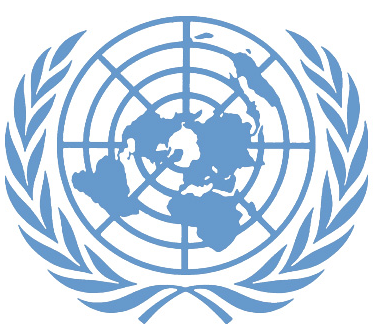 The United Nations Financial Situation
*
18
* Outstanding as at 30 September 2018
Chart 19 - Tribunals Cash PositionActual Figures for Tribunals for 2016-2018 (US$ millions)
Regular budget
Peacekeeping
Tribunals
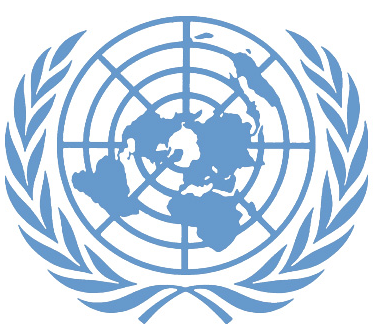 The United Nations Financial Situation
19
Chart 20 - All Assessments Paid in Full as at 16 October 2018: 43 Member States*
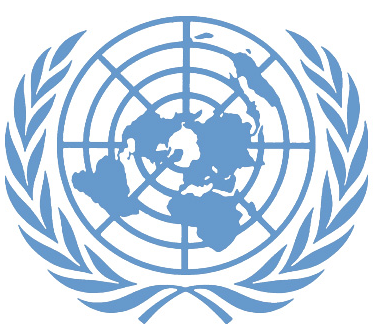 Ethiopia
Finland
Georgia
Germany
Hungary
Iceland
India
Ireland
Japan
Kuwait
Kyrgyzstan
Latvia
Liechtenstein
Luxembourg
Monaco
Algeria
Armenia
Australia
Azerbaijan
Bahrain
Bhutan
Brunei Darussalam
Bulgaria
Canada
China
Cuba
Cyprus
Czech Republic
Democratic Republic of the Congo
Estonia
Netherlands
New Zealand
Norway
Poland
Qatar
Saint Vincent and the Grenadines
Samoa
Singapore
Slovenia
Sweden
Switzerland
Thailand
Tuvalu
The United Nations Financial Situation
20
*Compared to 31 Member States at 6 October 2017